CHỦ ĐỀ 1: ÔN TẬP VÀ BỔ SUNG
BÀI 7: ÔN TẬP HÌNH HỌC VÀ ĐO LƯỜNG
Tiết 2: Ôn tập đo lường – trang 22
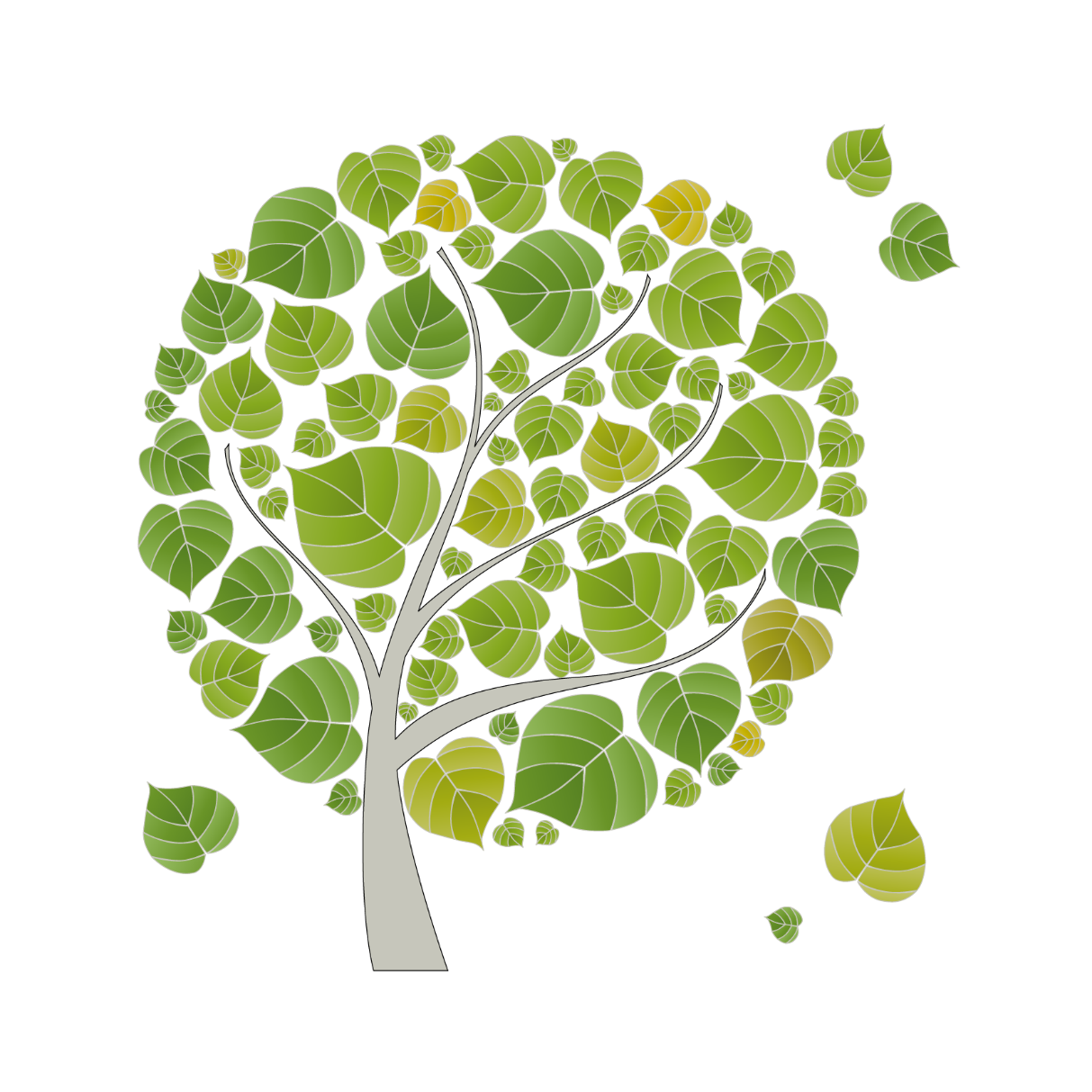 Yêu cầu cần đạt
Xác định được cân nặng của một số đồ vật dựa vào cân đồng hồ.
1
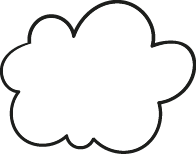 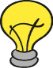 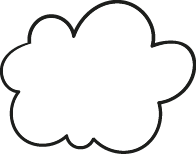 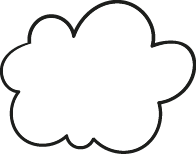 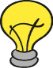 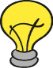 Thực hiện được phép cộng, trừ số đo khối lượng (kg) và dung tích (lít). Xem được giờ trên đồng hồ.
2
3
Giải được bài toán thực tế liên quan đến số đo độ dài, khối lượng, dung tích.
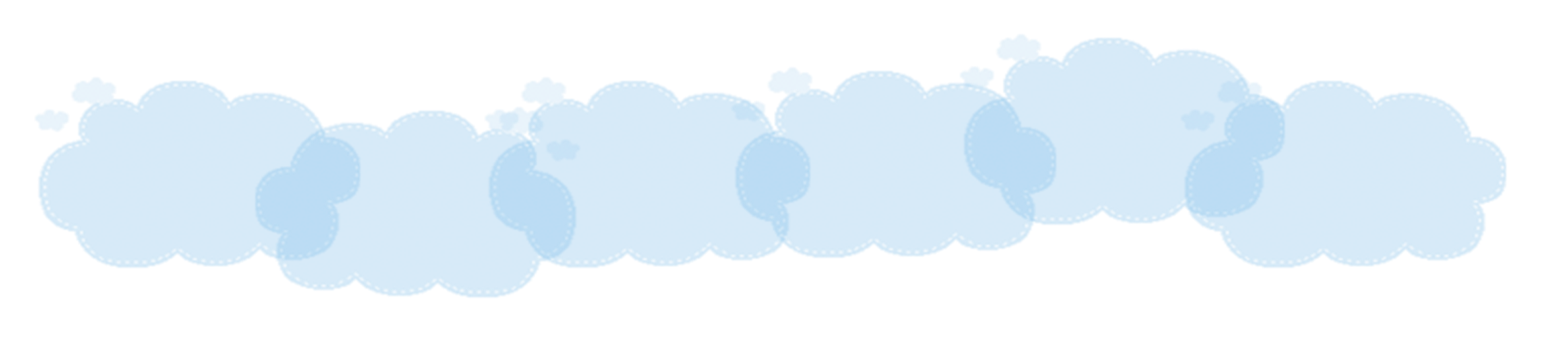 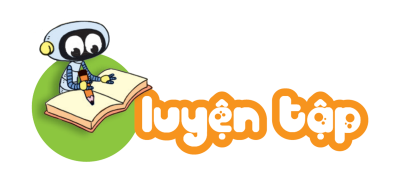 Ôn tập đo lường
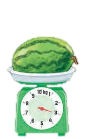 ?
1
Số
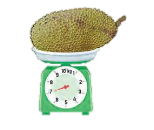 a)
?
3
Quả dưa hấu cân nặng           kg.
7
Quả mít cân nặng           kg.
?
4
?
Quả mít nặng hơn quả dưa hấu           kg.
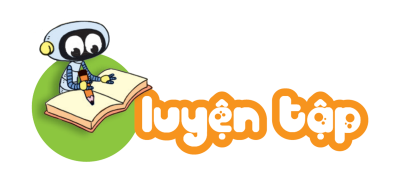 ?
1
Số
b)
Hai can dưới đây chứa đầy dầu.
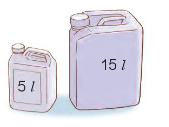 Cả hai can có            l dầu.
20
?
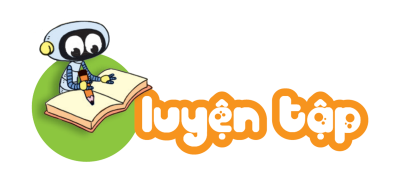 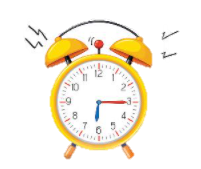 Chọn câu trả lời đúng.
2
a) Đồng hồ bên đổ chuông lúc: 
A.   3 giờ 30 phút                      B.    6 giờ 3 phút          
C.   6 giờ 15 phút                      D.     3 giờ 6 phút
b) Nếu ngày 4 tháng 10 là thứ Ba thì ngày 10 tháng 10 là: 
A.   Chủ nhật       B.    Thứ Hai         C. Thứ Ba       D. Thứ Tư
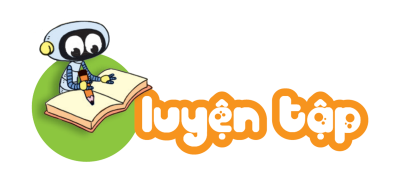 Mỗi tuần gia đình cô Hoa ăn hết 5 kg gạo. Cô Hoa mua về 20 kg gạo. Hỏi gia đình cô Hoa ăn trong mấy tuần thì hết số gạo đó?
3
Bài giải
Số tuần để gia đình cô Hoa ăn hết 20 kg  gạo là:
 20 : 5 = 4 (tuần)
                     Đáp số: 4 tuần
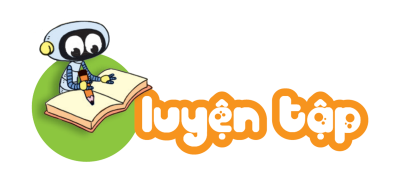 Tìm hai đồng hồ chỉ cùng giờ vào buổi chiều hoặc buổi tối.
4
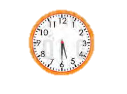 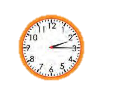 A
B
C
D
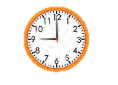 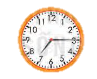 N
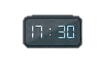 P
Q
M
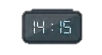 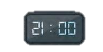 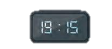 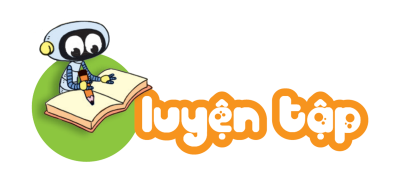 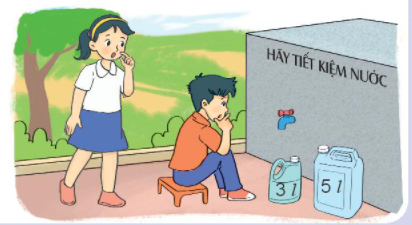 Đố bạn!
5
Có một can 3 l và một can 5 l. Chỉ dùng hai cái can đó, làm thế nào lấy được 1 l nước từ bể nước?
Lần 1: Lấy đầy can 3 l đổ hết vào can 5 l,   trong can 5 l có 3 l nước.
Lần 2: Lấy đầy can 3 l đổ tiếp nước ở can 3 l sang can 5l
Khi đó trong can  3 l có 1 l nước.
Yêu cầu cần đạt
Xác định được cân nặng của một số đồ vật dựa vào cân đồng hồ.
1
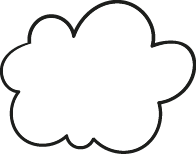 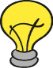 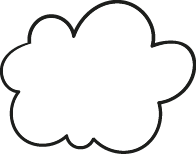 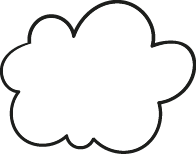 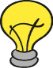 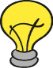 Thực hiện được phép cộng, trừ số đo khối lượng (kg) và dung tích (lít). Xem được giờ trên đồng hồ.
2
3
Giải được bài toán thực tế liên quan đến số đo độ dài, khối lượng, dung tích.
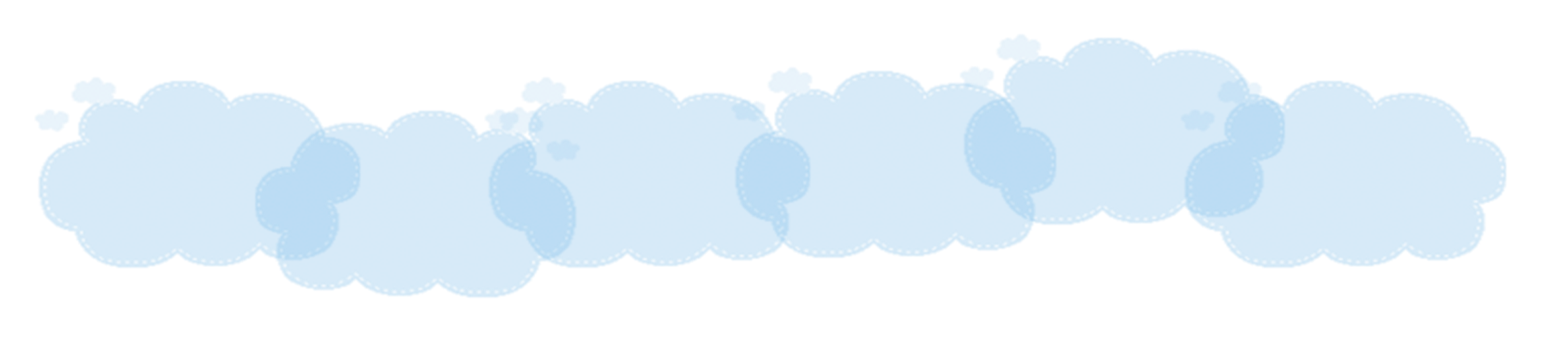 TẠM BIỆT 
VÀ HẸN GẶP LẠI
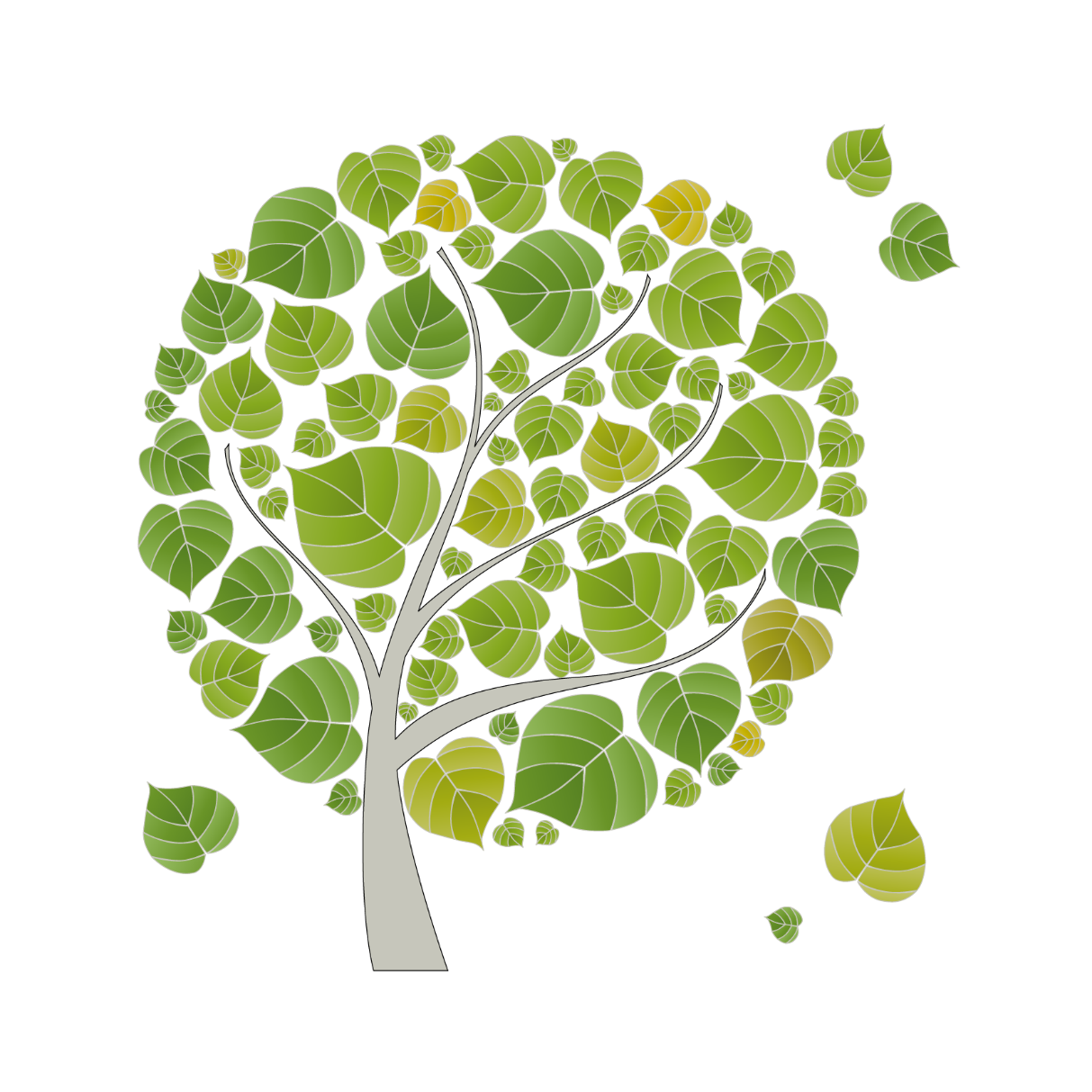